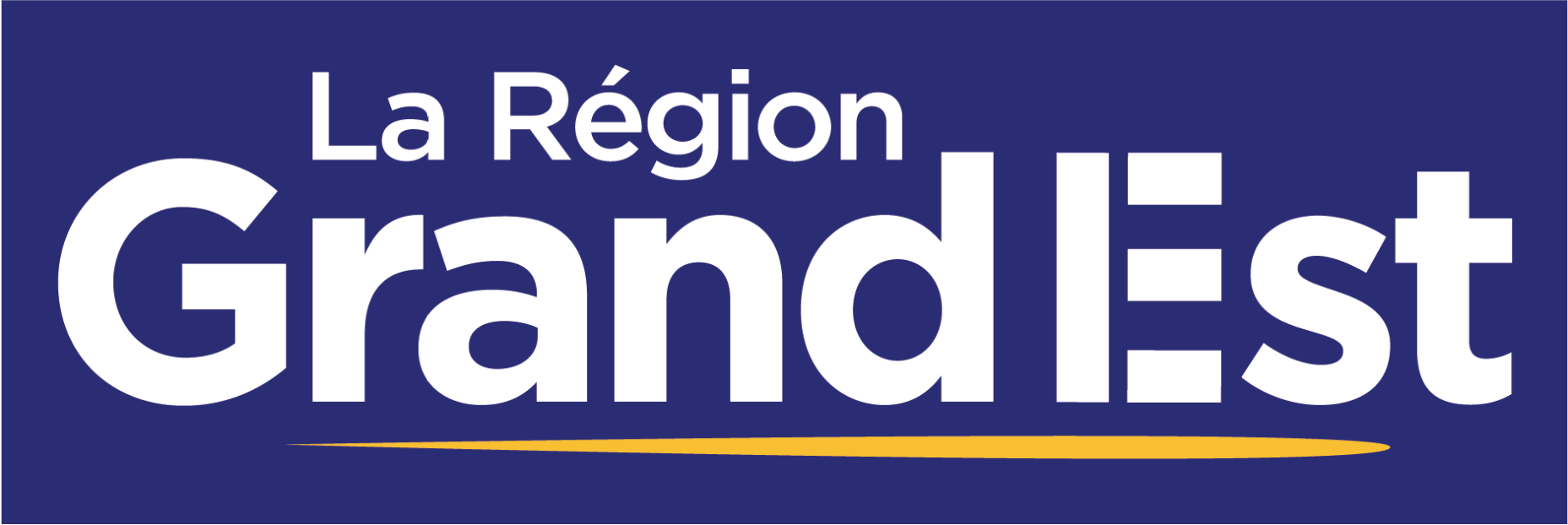 Les IFSI Lorrains
Mont-St-Martin 20
Thionville 100
Metz CHR 210 (Saulcy) & 154 (Peltre)
Metz CRF 120
Forbach 100
Briey  50
Sarreguemines 100
Verdun 120
Bar-le-Duc 55
Sarrebourg 56
St Die 48
CHRU Nancy Lionnois 190
Nancy Laxou 120
SANTEST 20 (Apprentissage)
Epinal 75
Neufchâteau 65
Remiremont 56
Parcoursup
notes (1ère, terminale, épreuves 	anticipées du Bac)
Langues : /
Fiche avenir
Projet de formation (10 000 caractères, mais ≤ 4500 recommandés)
	+ autres rubriques : 
Expérience d'encadrement, d'animation
Engagement citoyen, bénévole
Expérience professionnelle, stage 
Pratique sportive, culturelle, langue étrangère non étudiée au lycée, séjour à l'étranger
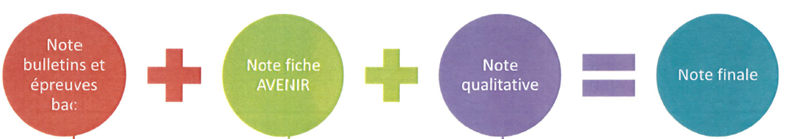 2
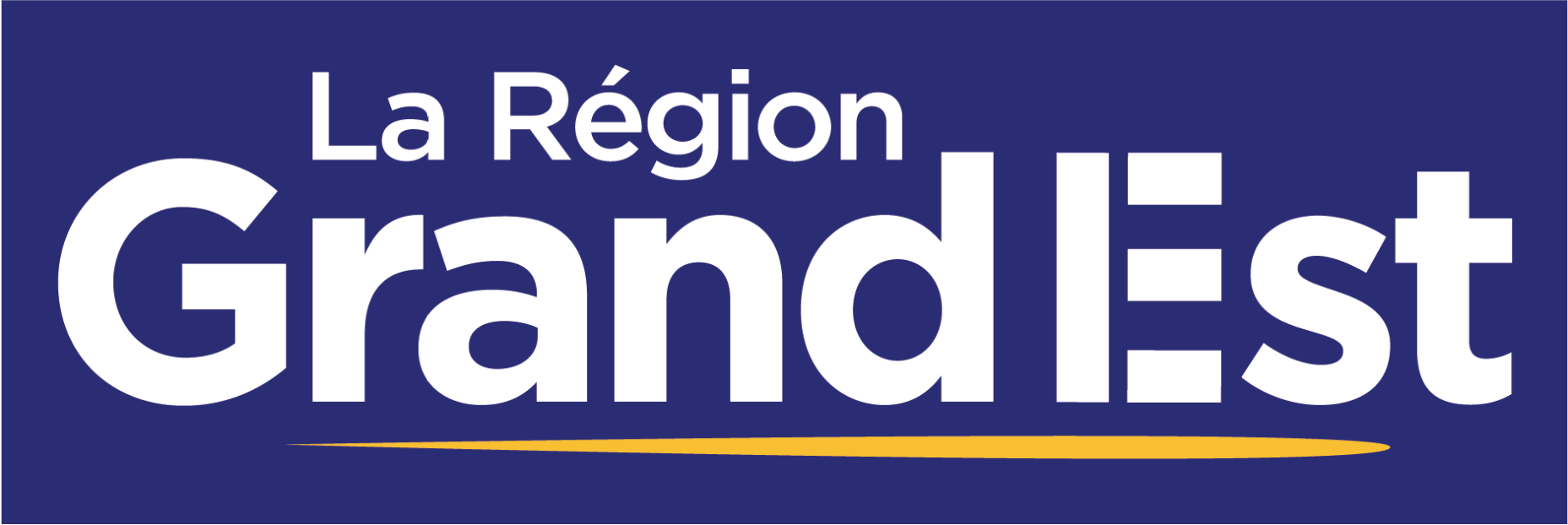 Le projet motivé
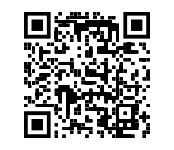 https://www.grandest.fr/se-former-pour-devenir-infirmier/
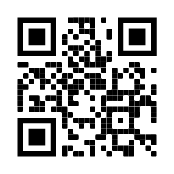 Vidéo de présentation du projet motivé à élaborer pour une inscription PARCOURSUP en IFSI - YouTube